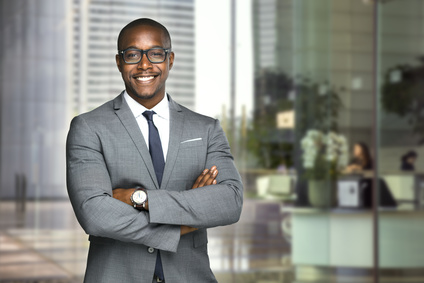 EXPERIENCIA LABORAL
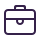 CHARLES DEMAISON
TÍTULO DEL PUESTO
CONTACTO
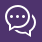 12 Street Name, Madrid
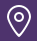 000 111 333
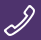 name@mail.com
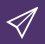 Skype/name
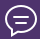 IDIOMAS
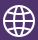 Inglés
PERFIL
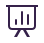 Francés
Lorem ipsum dolor sit amet, consectetur adipiscing elit. Morbi tristique sapien nec nulla rutrum imperdiet. Nullam faucibus augue id velit luctus maximus. Interdum et malesuada fames ac ante ipsum primis in faucibus. Etiam bibendum, ante nec luctus posuere, odio enim semper tortor, id eleifend mi ante vitae ex. .
Italiano
HABILIDADES
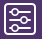 ESTUDIOS
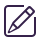 Photoshop CS
Microsoft Office 17
PHP MySQL
Google Analytics
Liderazgo
INTERESES
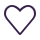 Creatividad
Lorem ipsum dolor sit amet, consectetur adipiscing elit. Morbi tristique sapien nec nulla rutrum imperdiet.